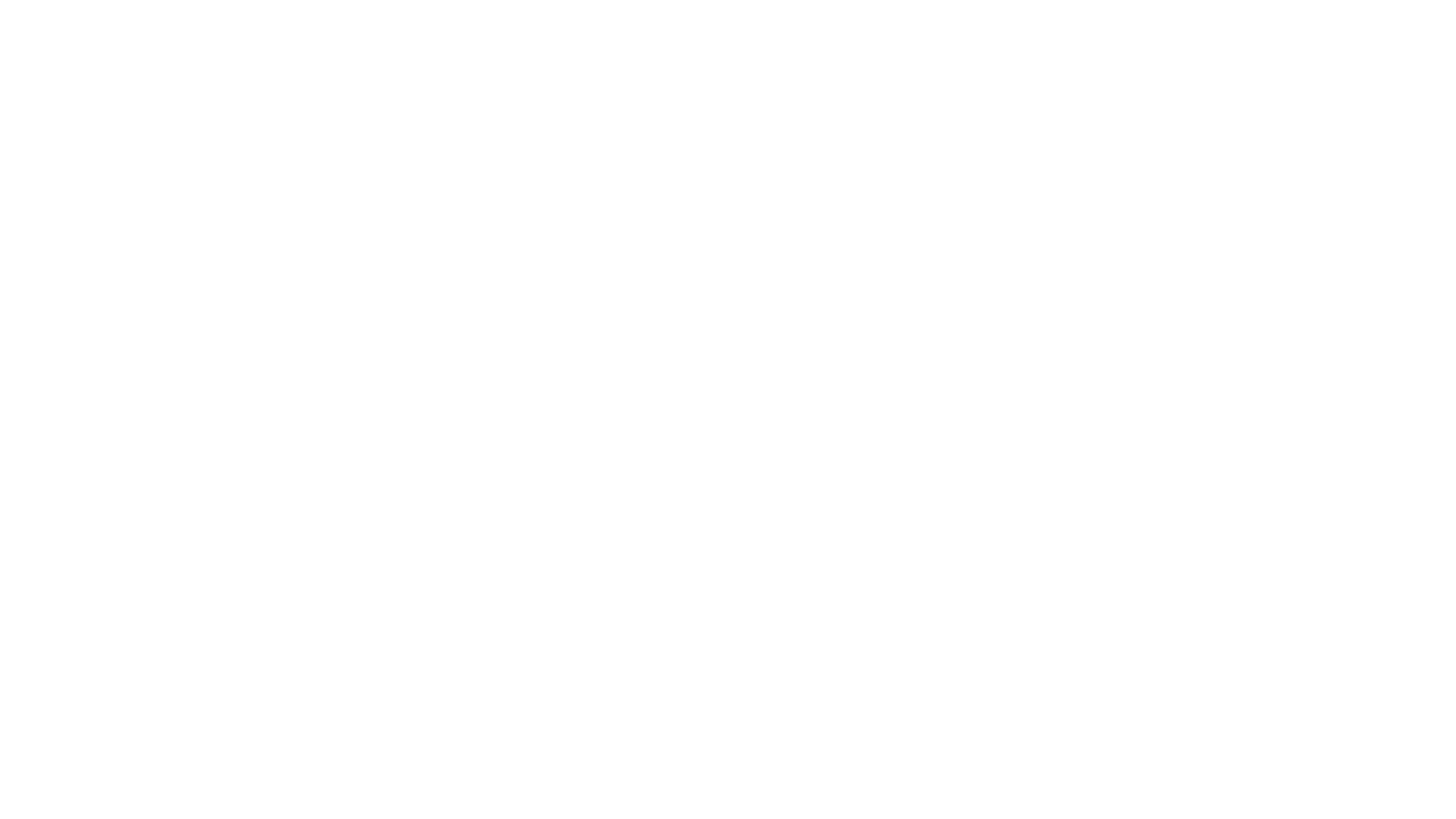 Organizational Silos Don’t Break them Connect them
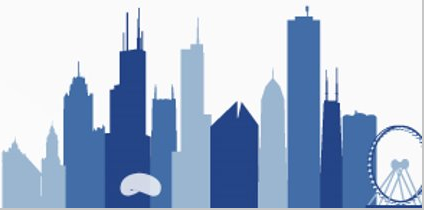 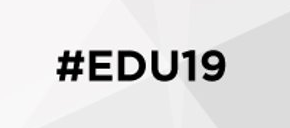 [Speaker Notes: Can anyone relate to sending an email to a department, such as HR, and not hearing back? Is the person I emailed on out sick, on vacation, do they even work here anymore? I see some nodding heads, I’m sure we can all relate. 
 
We partnered with HR and listened to their concerns and the concerns of our employees. There was a lot of shopping around taking place. Meaning users would call person to person in HR until someone answered the phone. In the meantime, the first person they called may have called back and provided an entirely different answer. There was a disconnect between users and what was happening in the background because there was not transparent communication. There were also the dreaded paper approvals which shuffled from office to office waiting signatures.]
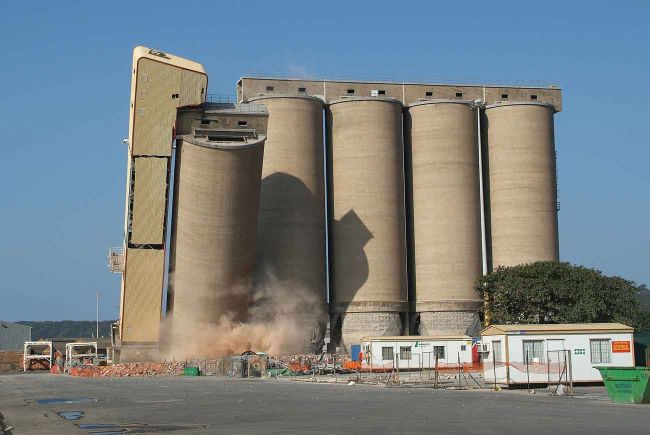 Silos: The Good And Bad
Silos, why do they exist
We build them as we build our organizations 
Part of a natural progression
Build divisions, departments
We build them into projects 
Task teams 
Developers
Testers
Trainers
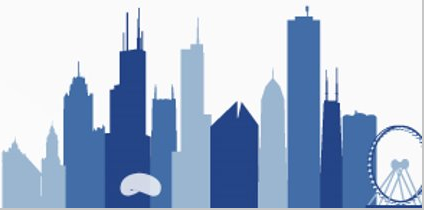 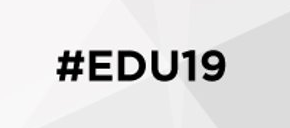 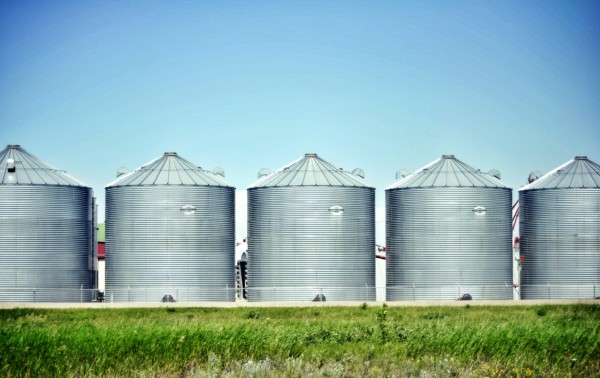 Where Silos Breakdown
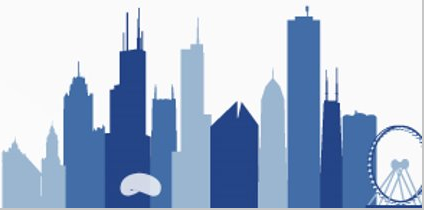 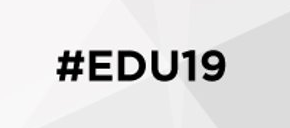 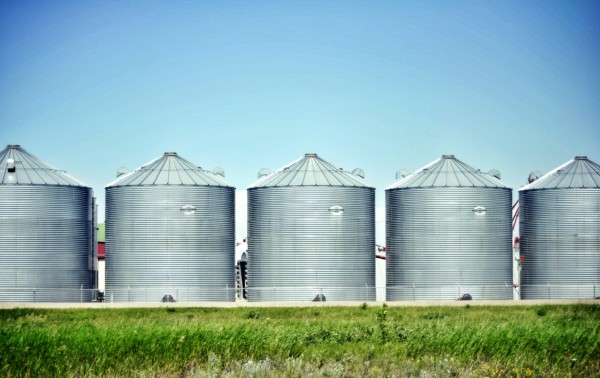 Problems
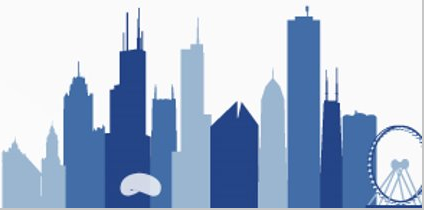 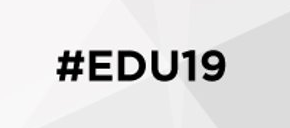 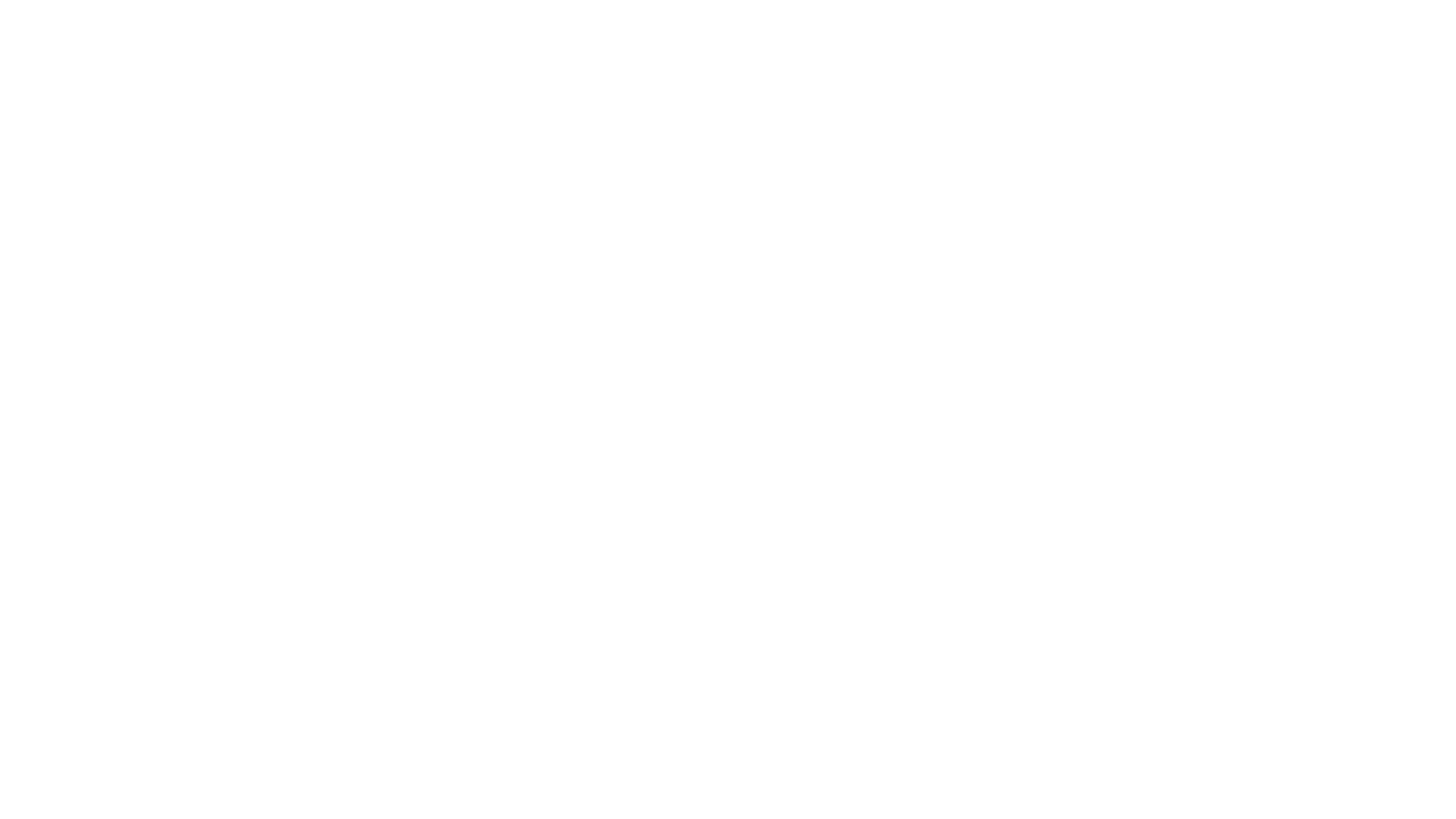 What is ITSM?
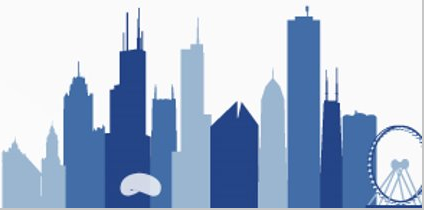 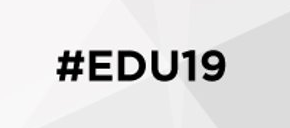 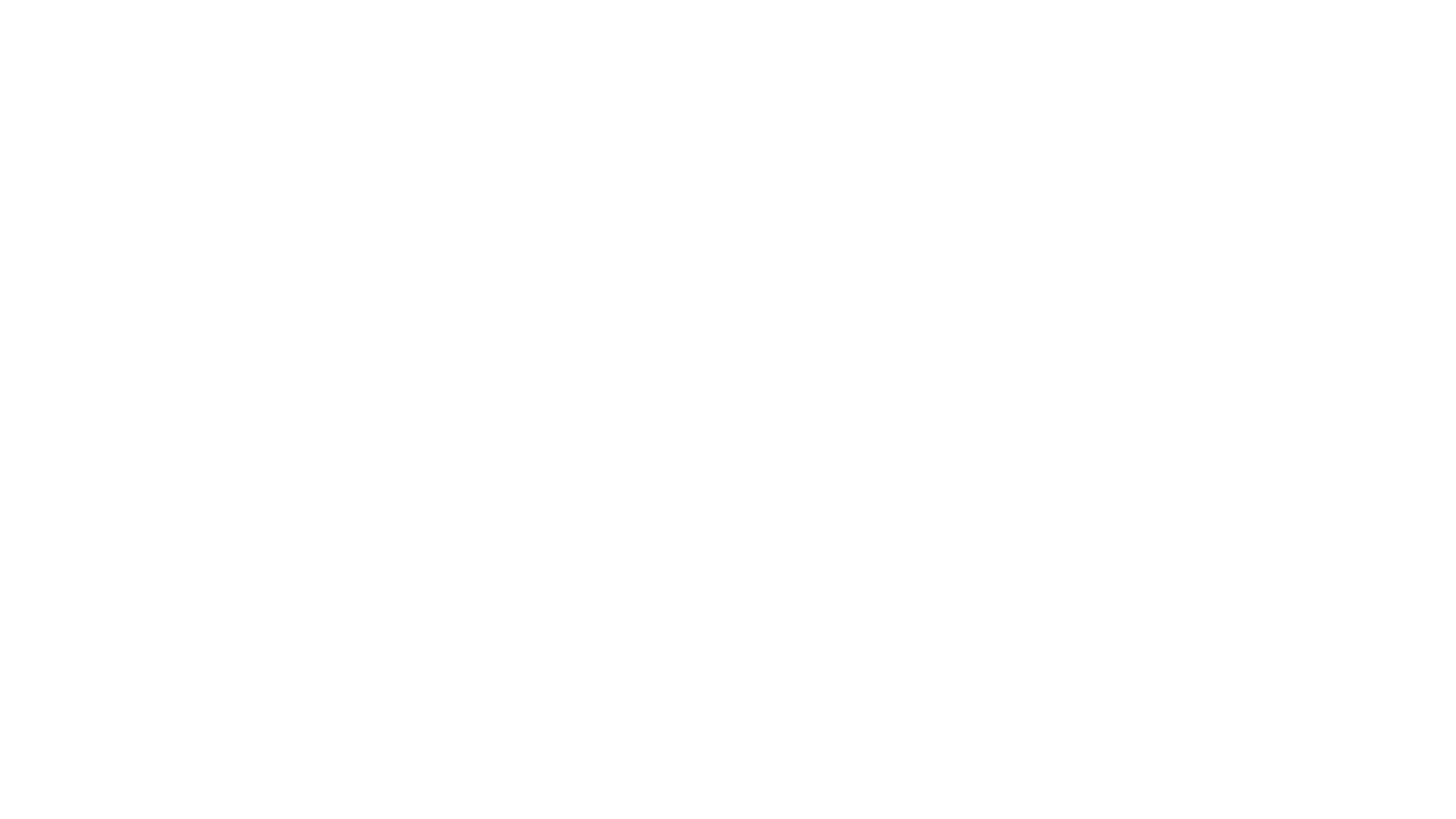 ITSM Best Practices
Reporting 
Managing work 
Workflows – Approvals 
Tracking 
Requests
Incidents
Projects
Assets 
Tracking incidents 
Customer Satisfaction 
Timeline breakdown
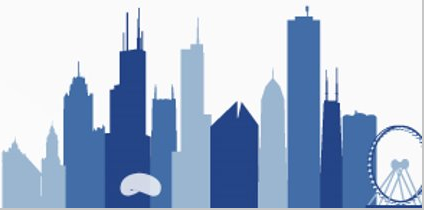 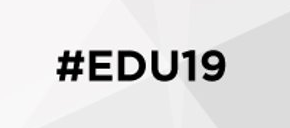 Why ESM?
Catalog of Services
Manage work
Workload 
Reports 
Digitize Workflows 
Collect data 
Finding gaps/trends 
Transparency
Unified Communications
Implemented a suite of collaborative tools that cross functional team to use to: 
Chat, Both asynchronously and synchronously
Whiteboarding
Document collaboration
Teleconferencing
Document storage
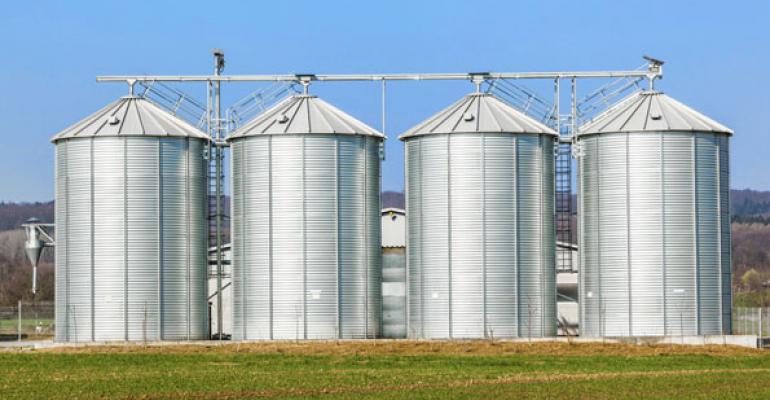 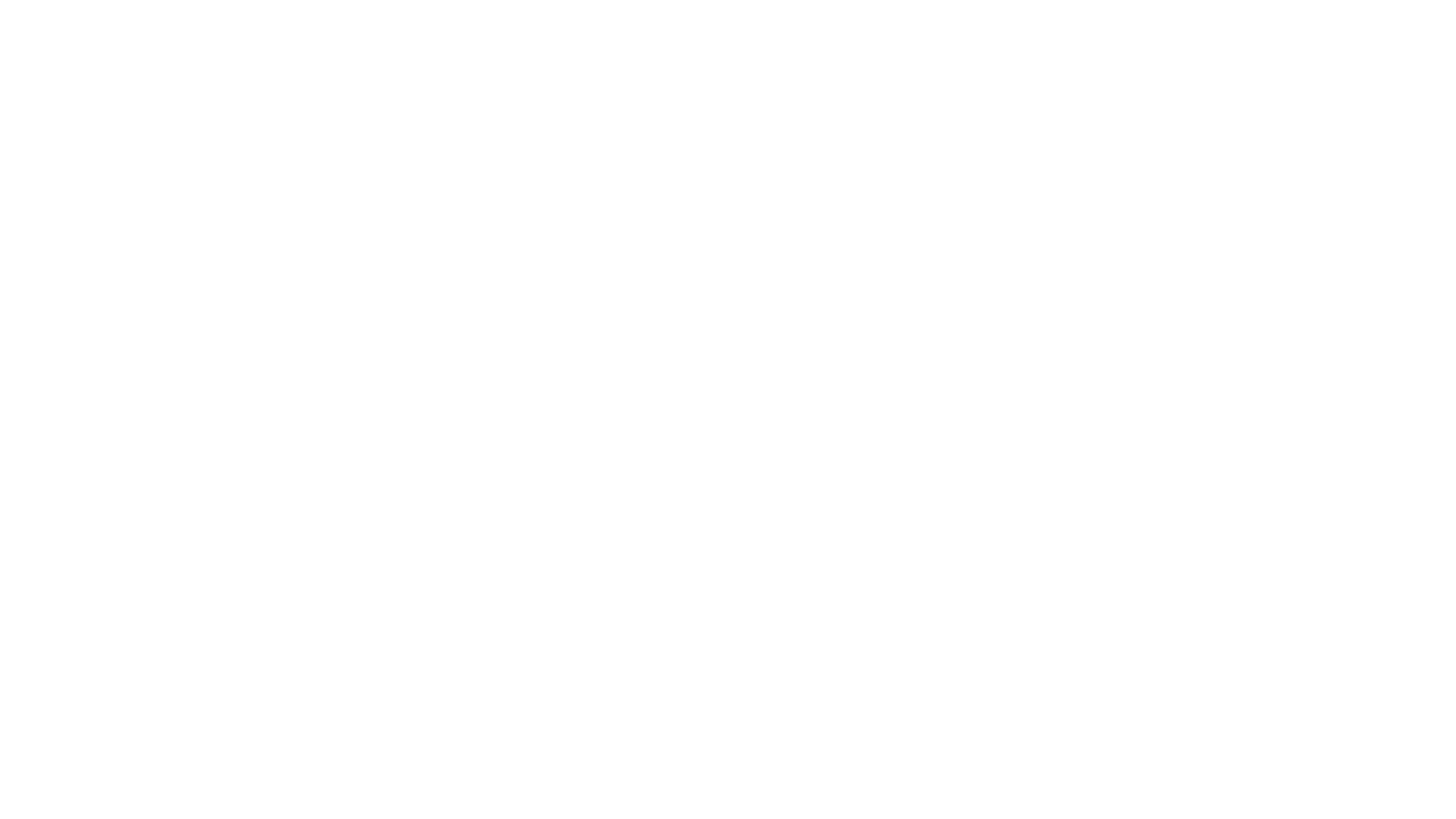 Partnerships
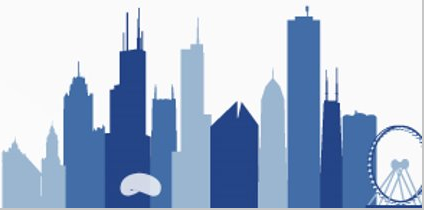 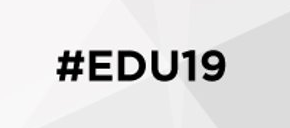 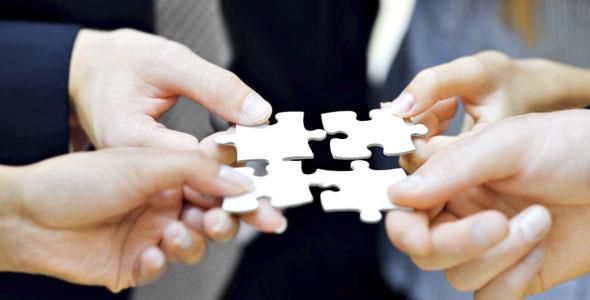 Development
Guidance 
Provide consultation assistance
Find best ways to meet their needs  
Determine best available tool/system
High-level outcomes 
Transparency 
Understand their work 
Short path for information
Data collection
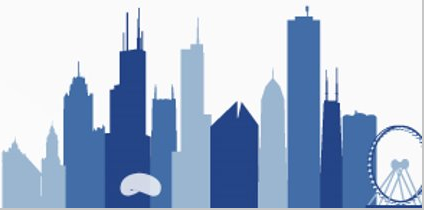 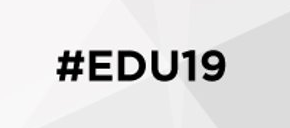 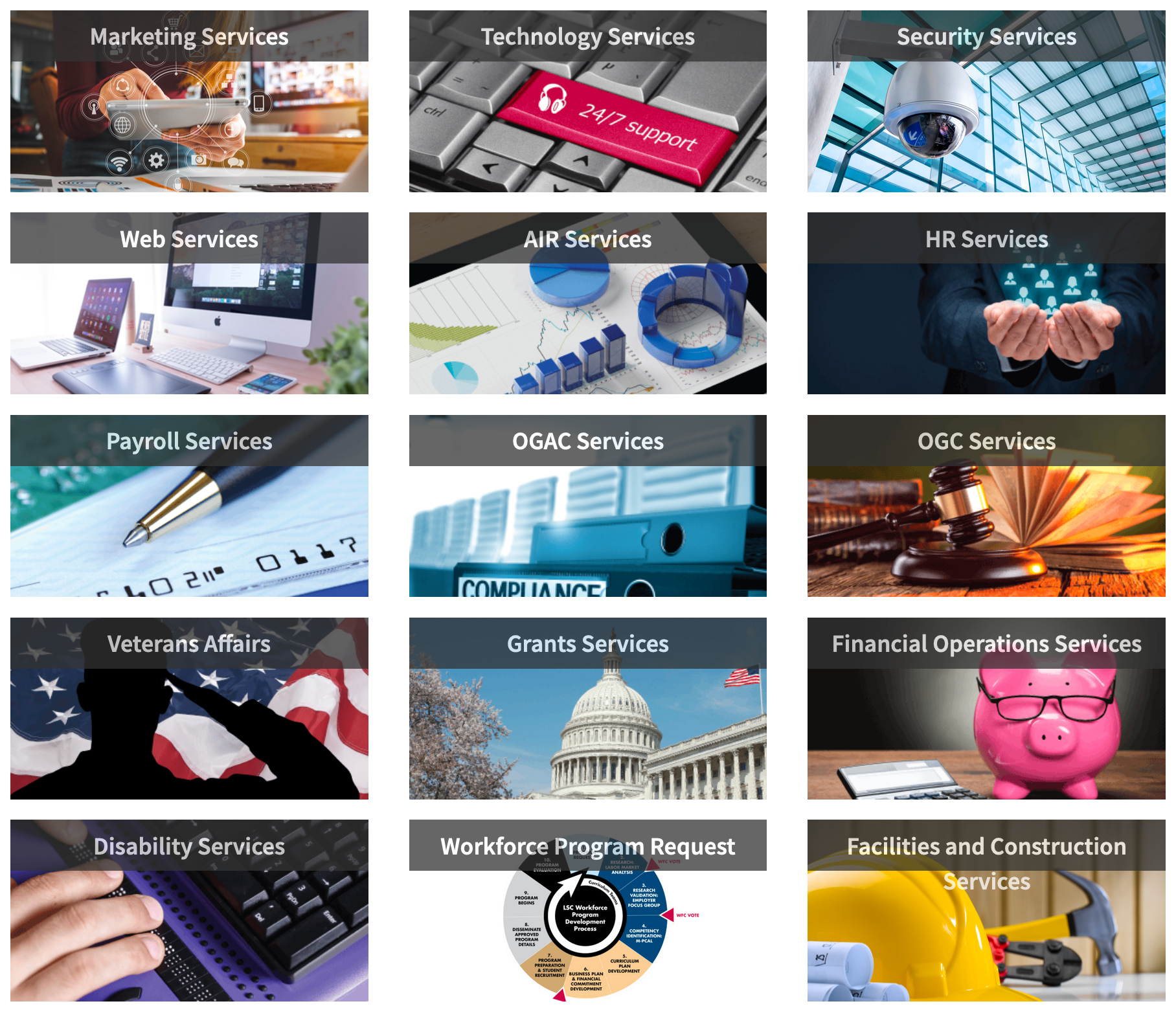 After Implementation
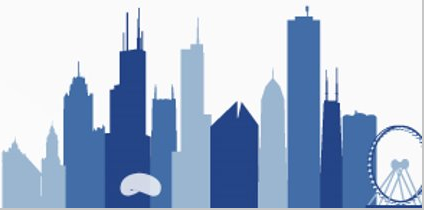 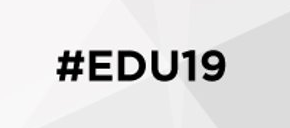 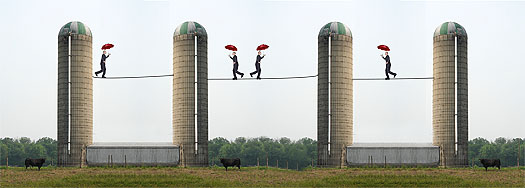 Phase approach
Fast results for the team
Customers Self-Service
Workload improvement across the department
Example
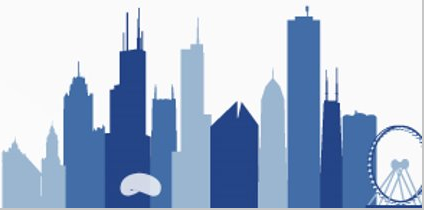 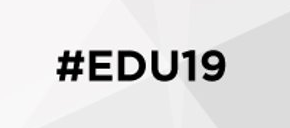